Библиотечный урок-игра

 «Хочу все знать»
(художественная и  научно – познавательная литература для детей)Автор: Иванова Л.В, педагог-библиотекарь ЛГ МАОУ «СОШ №4»
« Эти книги делают человека умным и обучают невежду, помогая ему знать все»
Египтяне
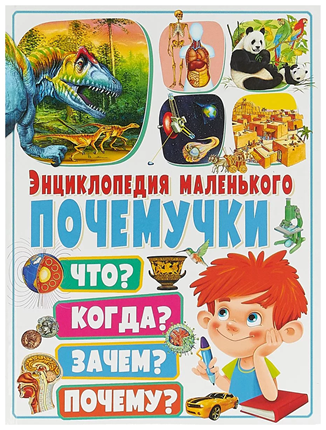 КНИГА
Книга поможет узнать обо всём:
Про одежду, про дом,
Про собаку и кошку.
Про всех понемножку.
        О весёлых стихах, о разных часах,
        О числах и счёте тоже прочтёте.
        О мудрости древней,
        Про лето в деревне.
Весёлые стихотворения про изобретения,
Про случаи в школе и про добычу соли.
Всего и не счесть. 
Не лучше ль прочесть.
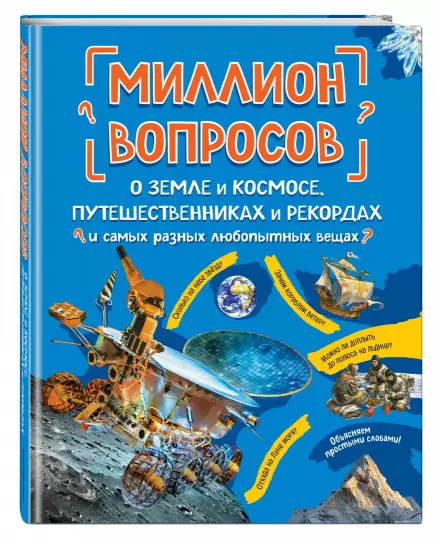 Виды литературы
художественная
 литература
периодические 
издания
научно-
познавательная
справочная
(энциклопедии с рассказами, которые отвечают на вопросы «как?» «почему?»)
(словари, 
справочники, 
энциклопедии)
(журналы
газеты)
(сказки, рассказы
повести, романы, басни,
стихотворения и т.д.)
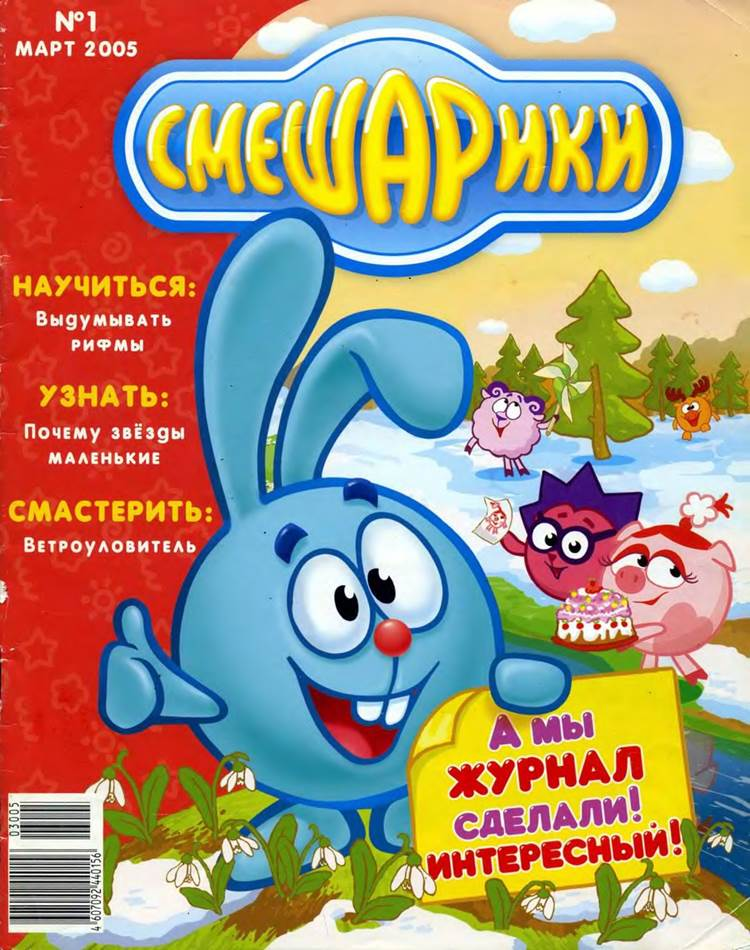 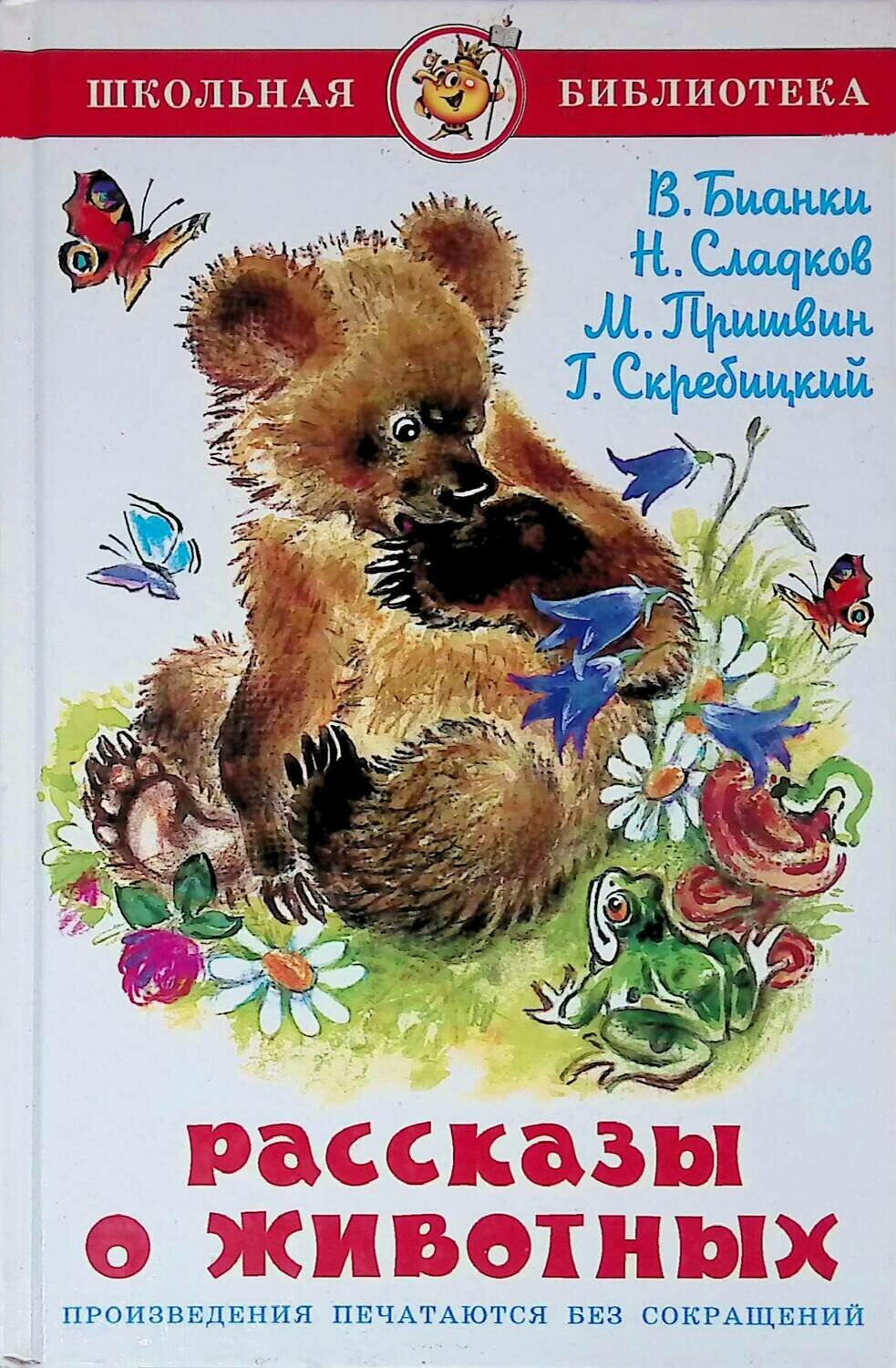 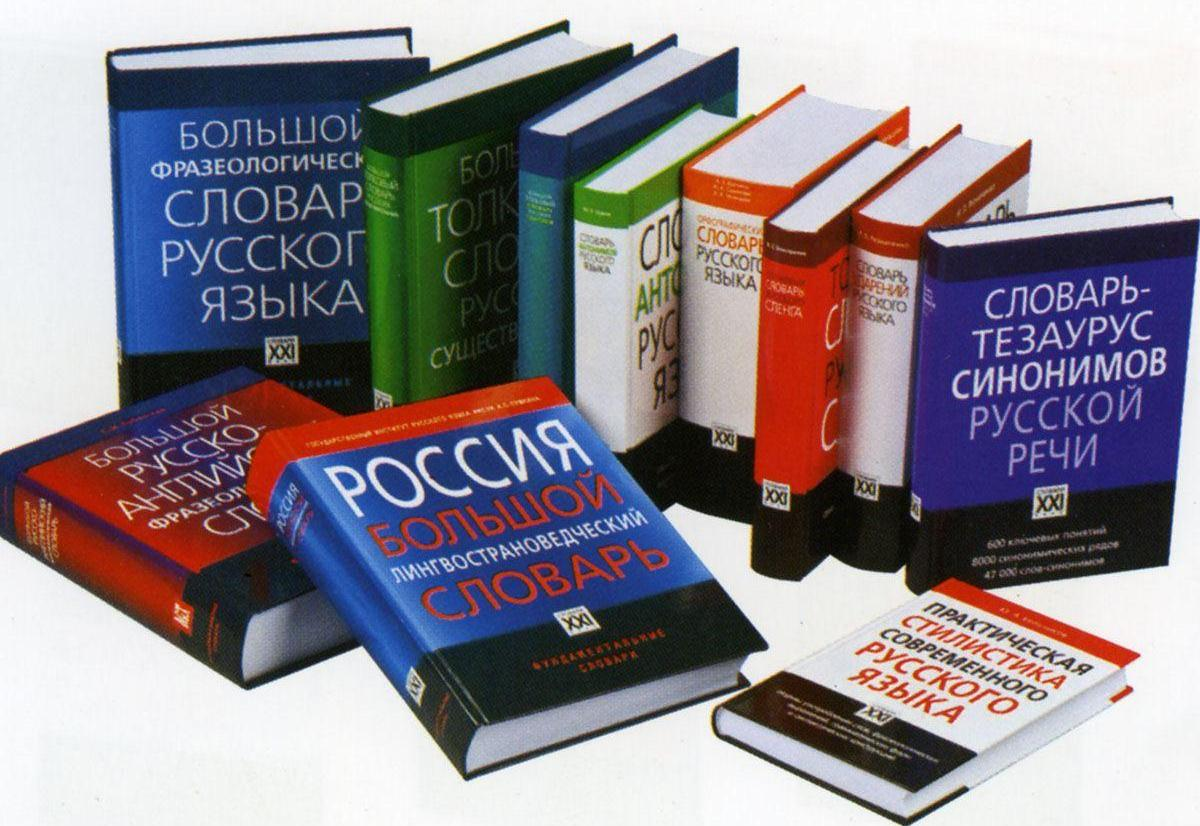 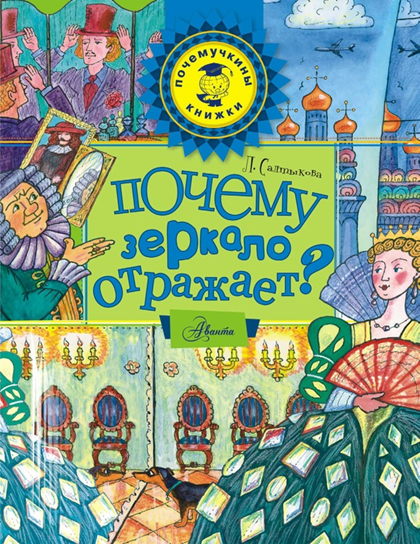 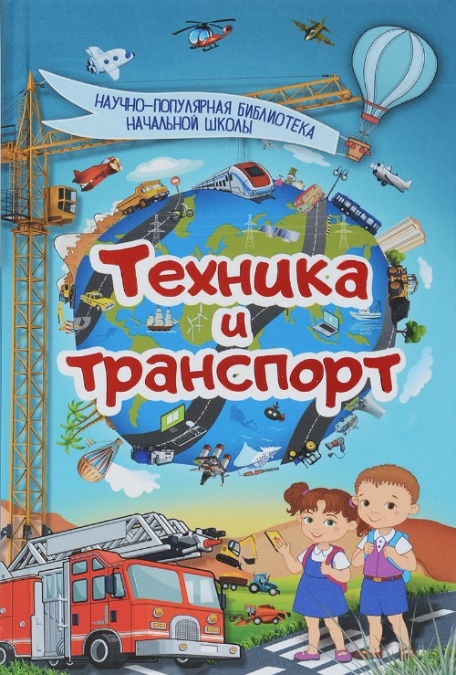 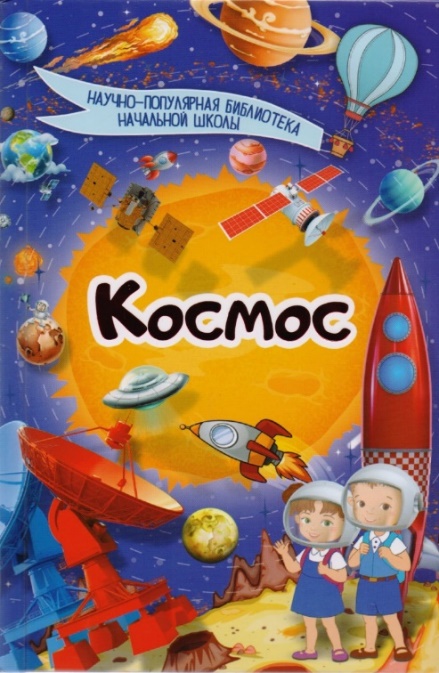 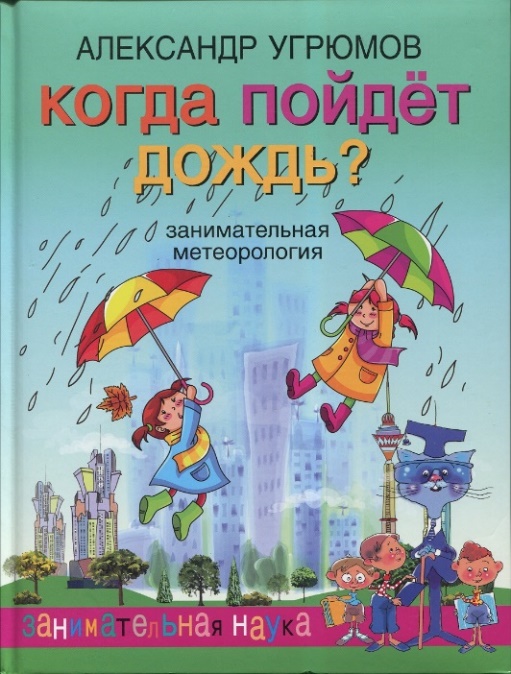 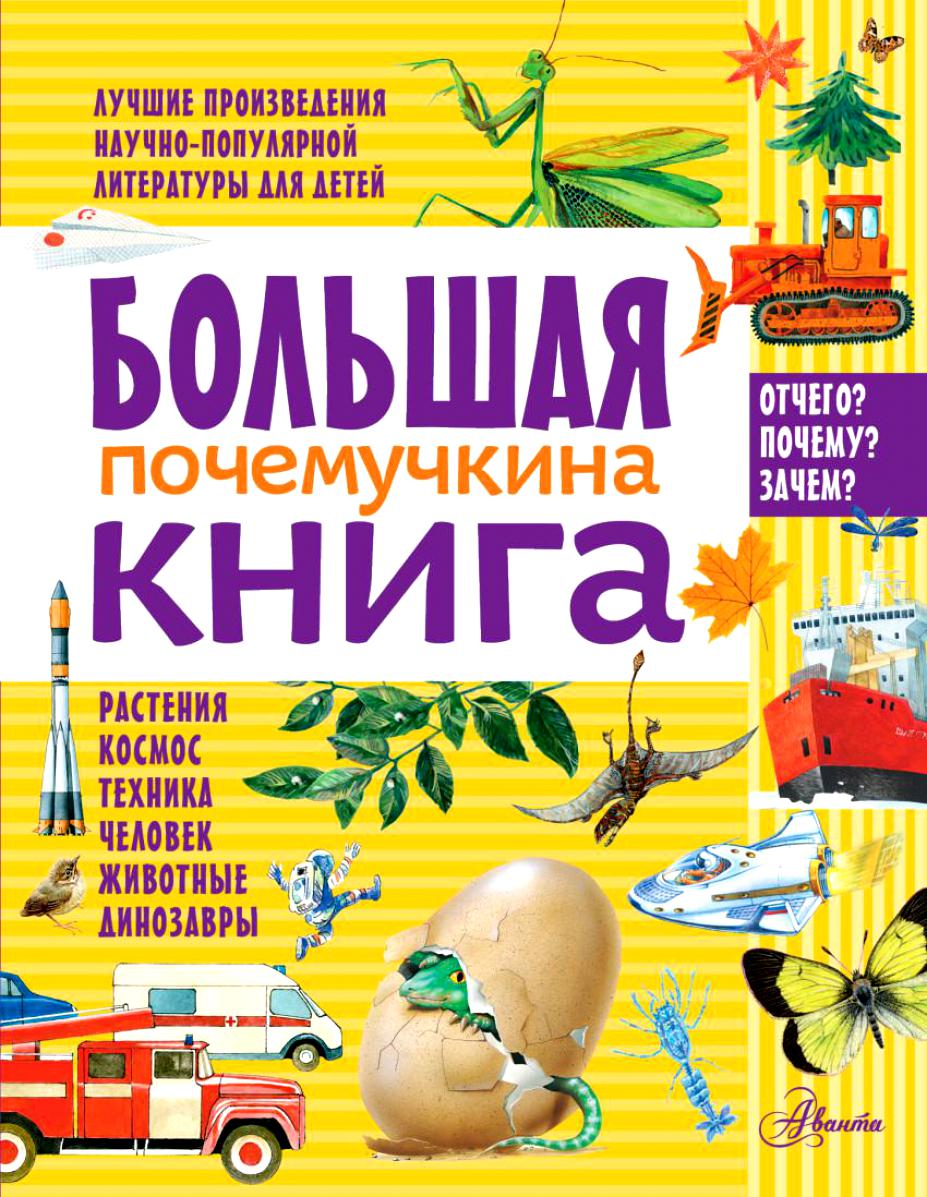 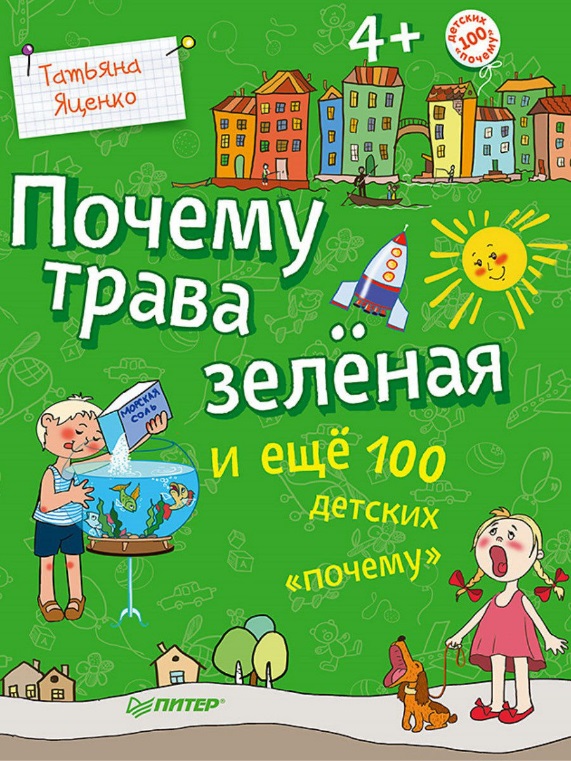 Научно – познавательная литература – это издания, которые излагают научные сведения языком, доступным для неспециалиста. 
Это популярный рассказ о событиях и явлениях.
Авторы научно-познавательных книг
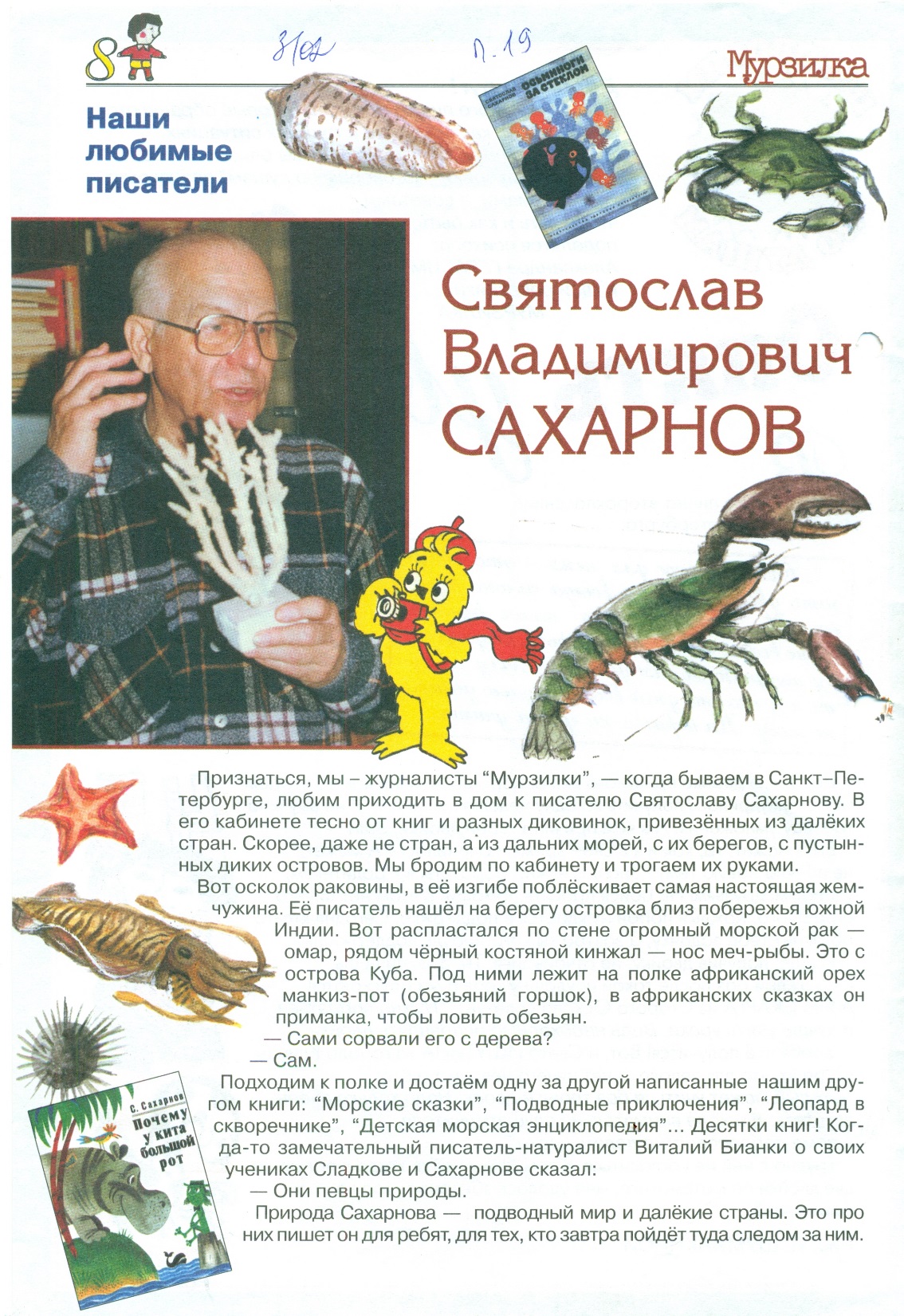 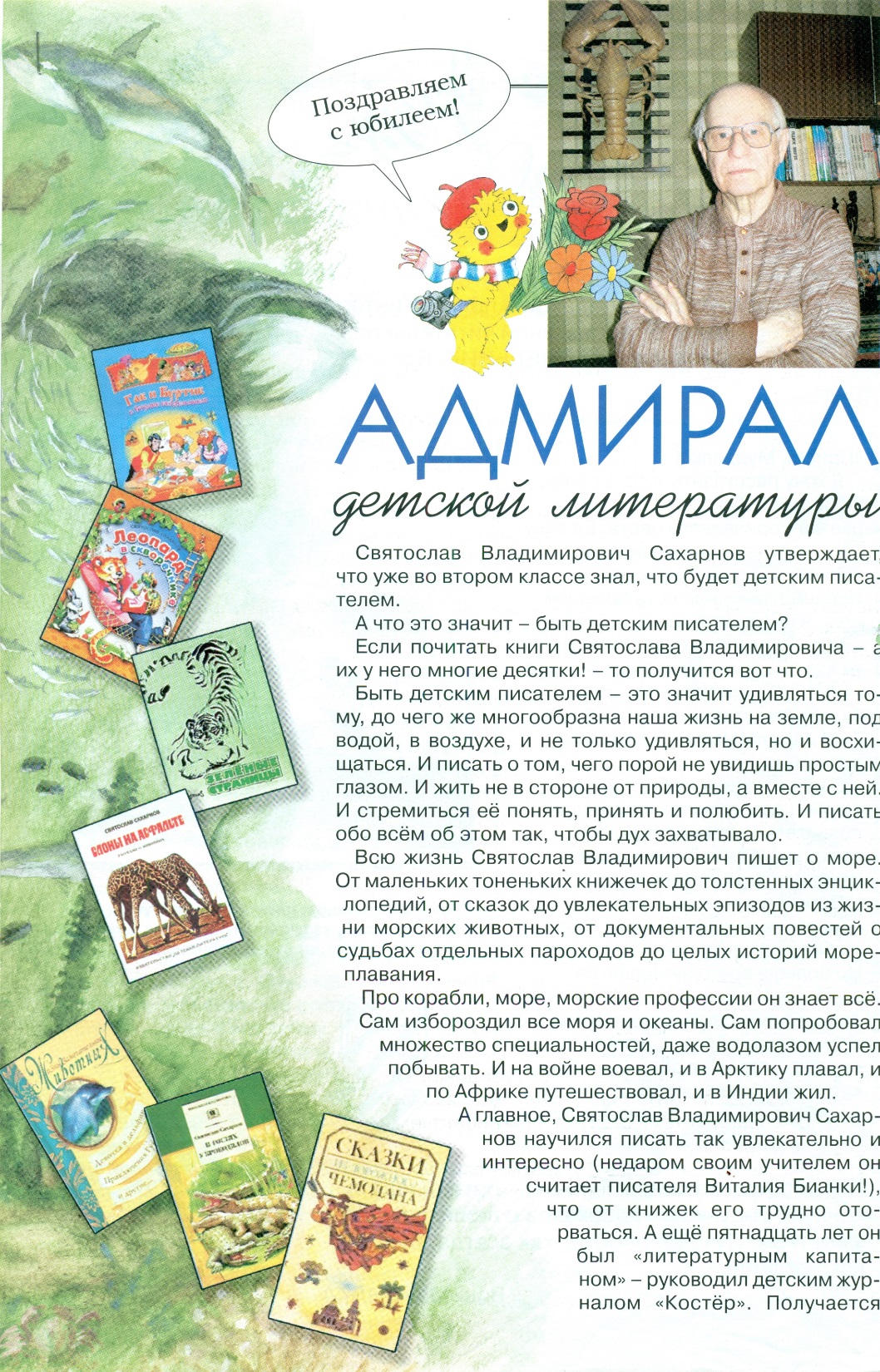 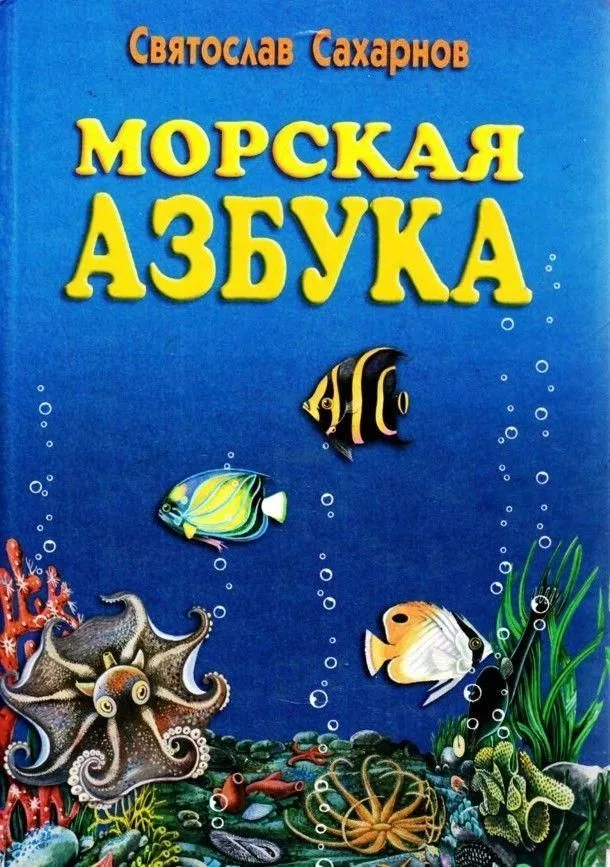 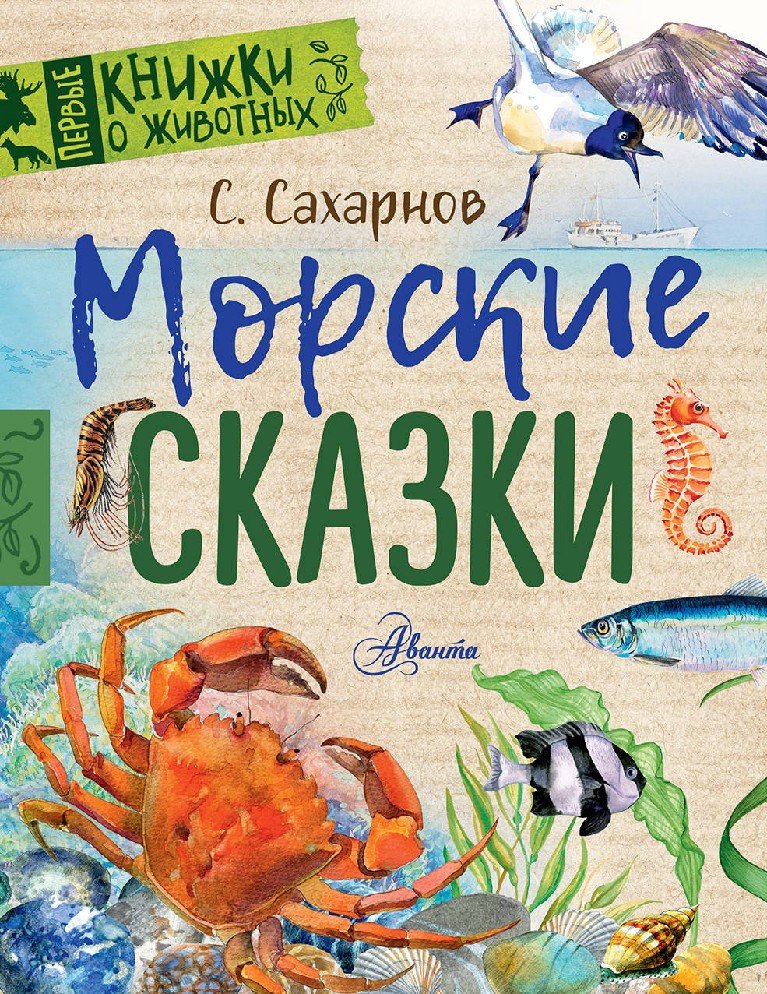 Поиск информации
Элементы книги:

аннотация
содержание 
предисловие 
послесловие.
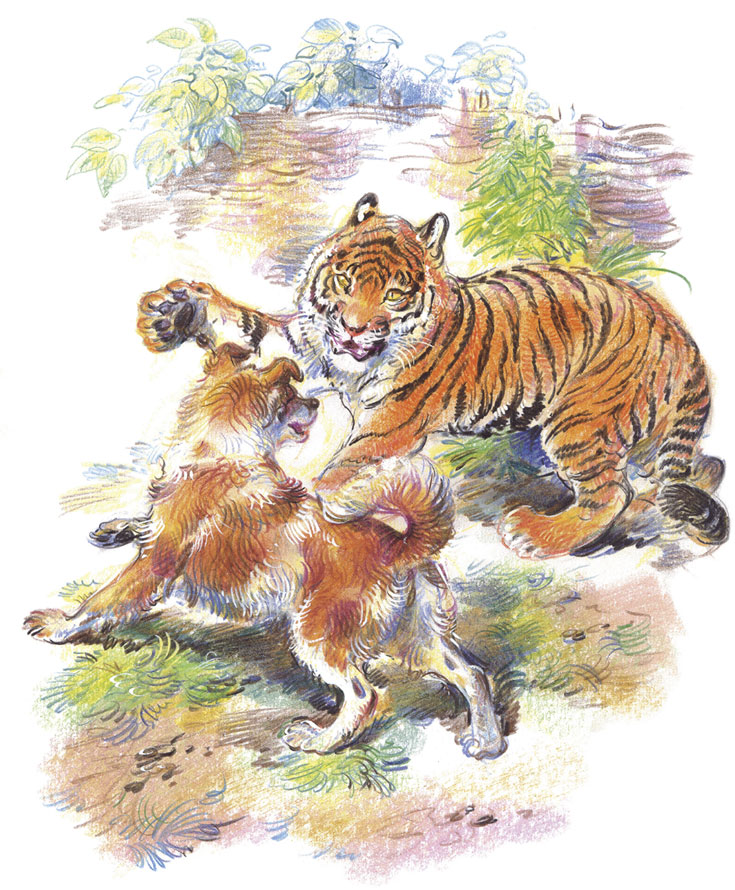 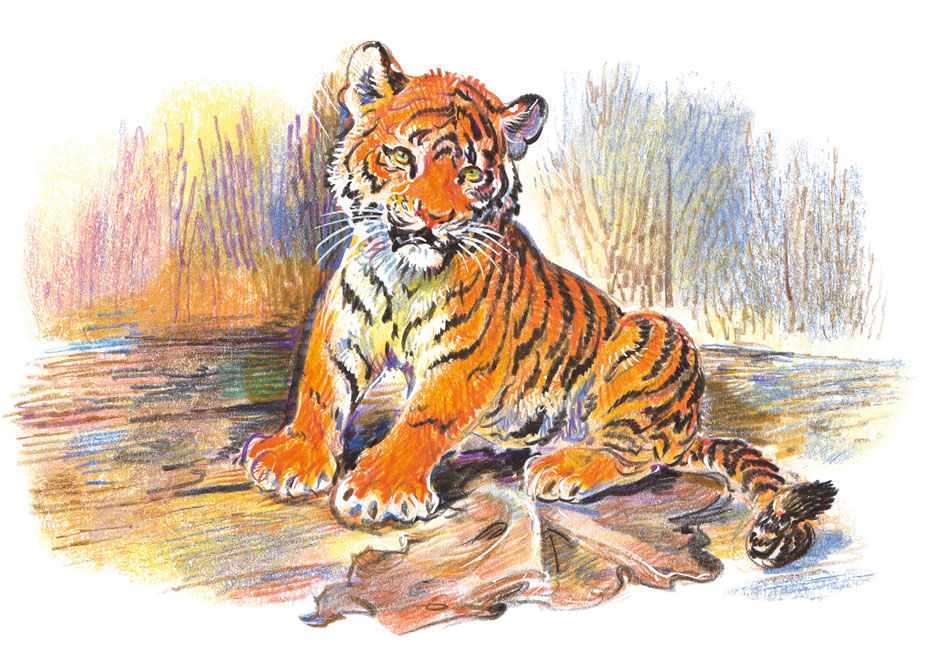 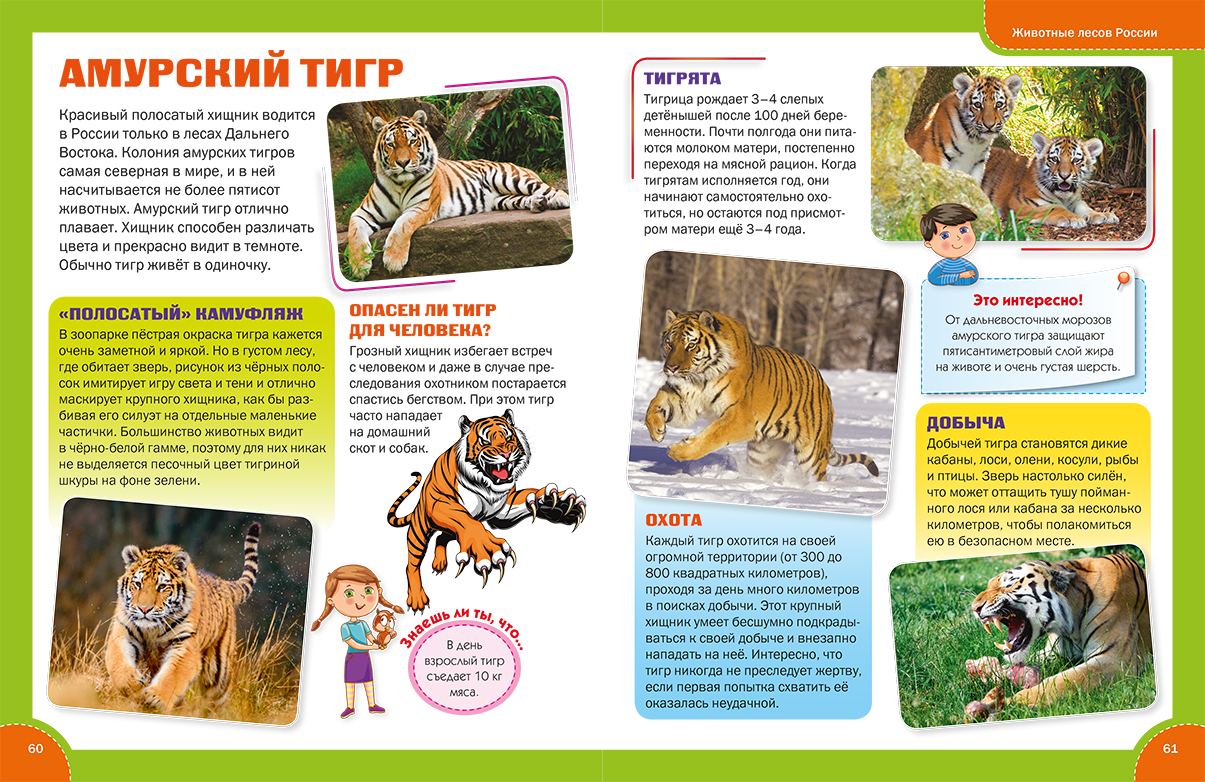 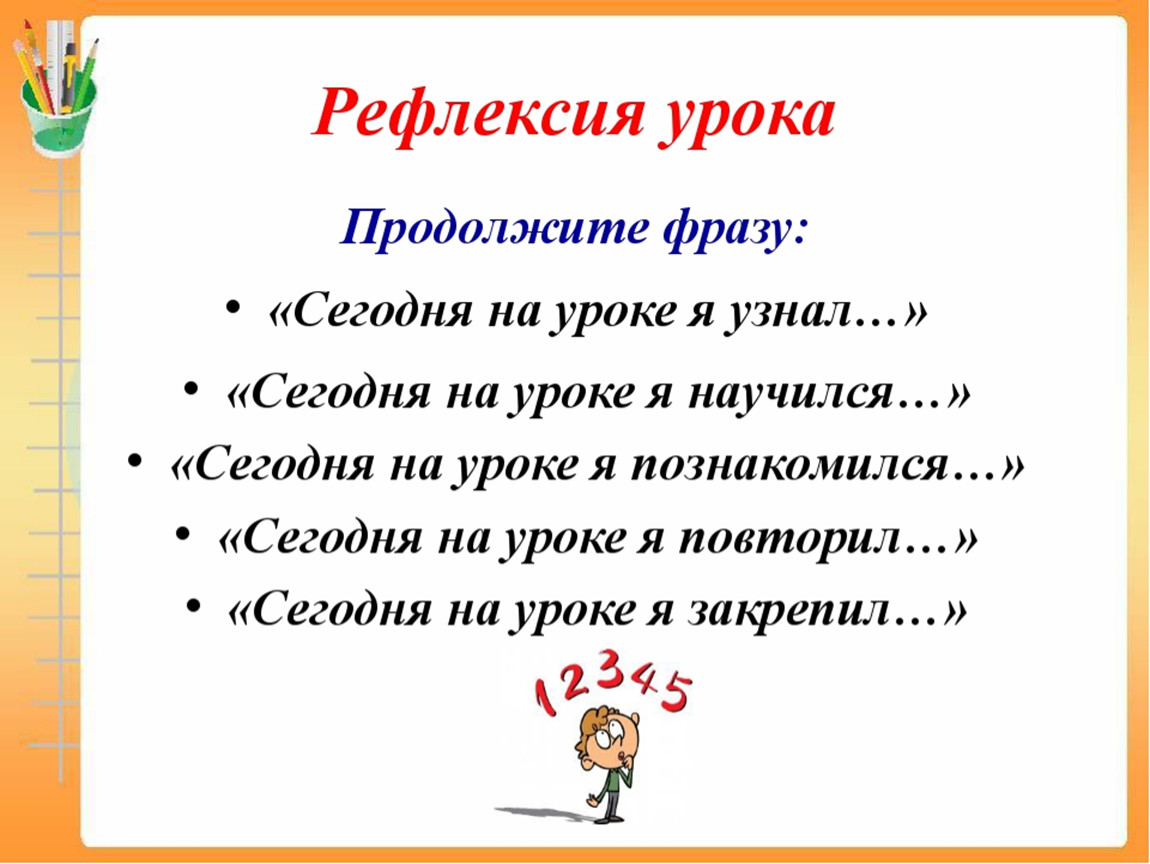 ИНТЕРНЕТ
или
КНИГА?
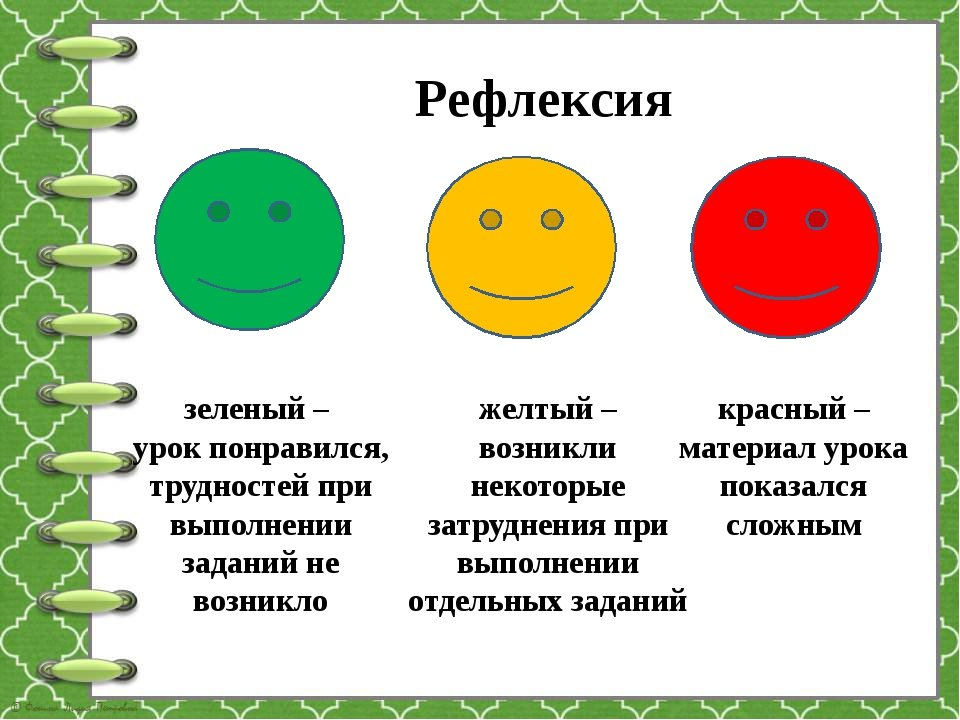 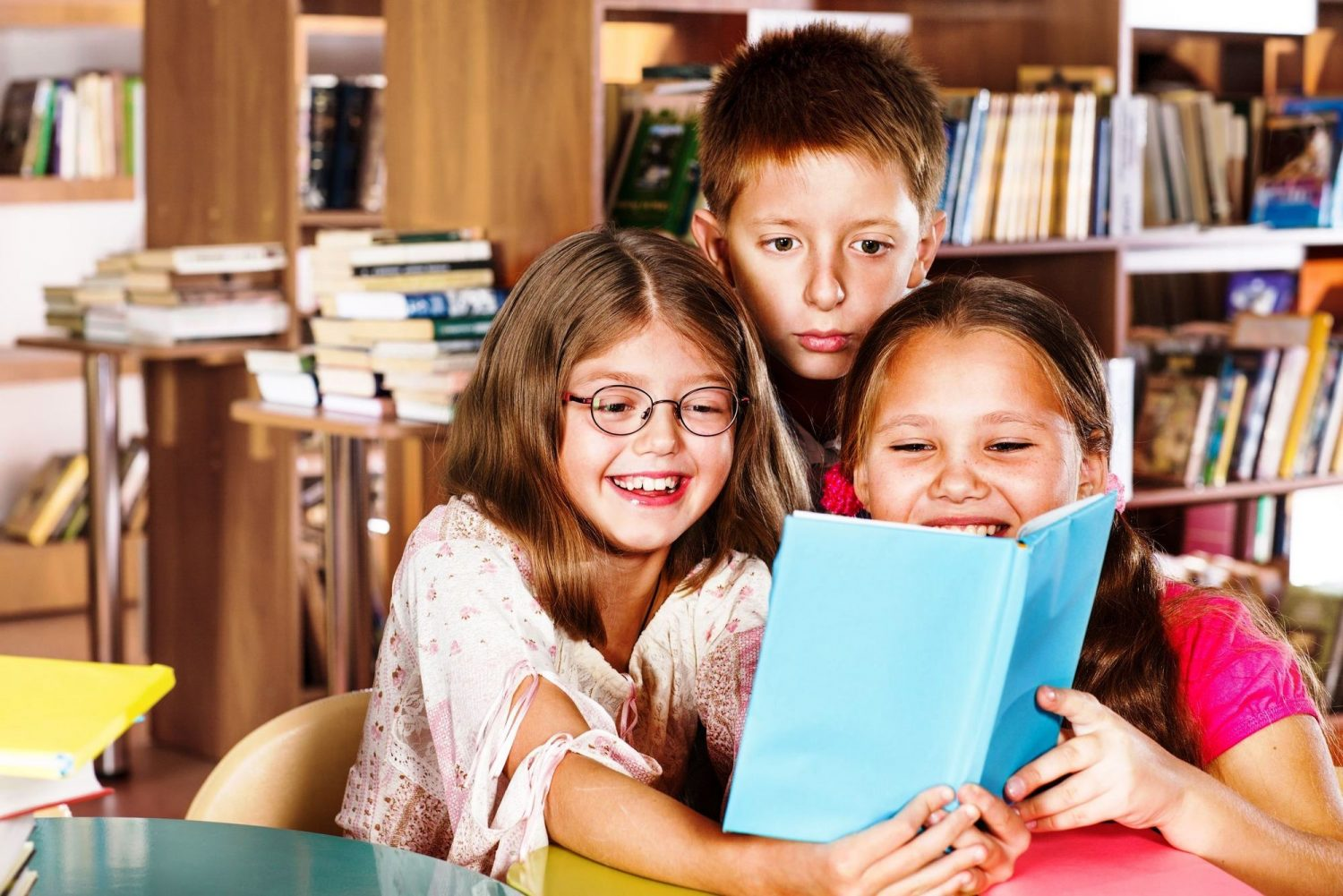 Нина Пикулева «Читайте, дети!»
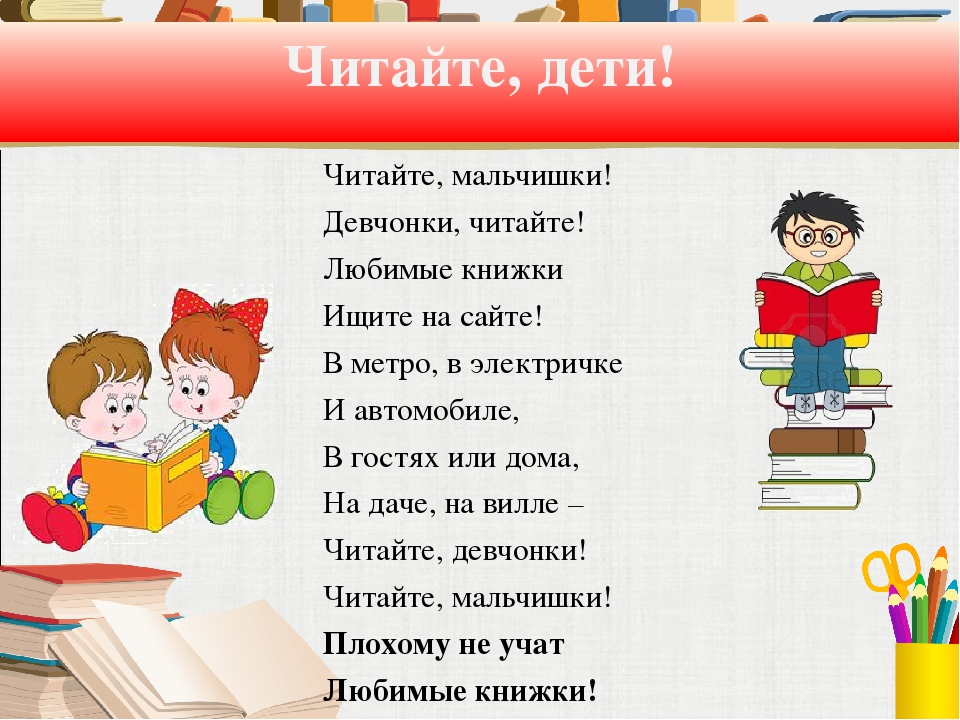 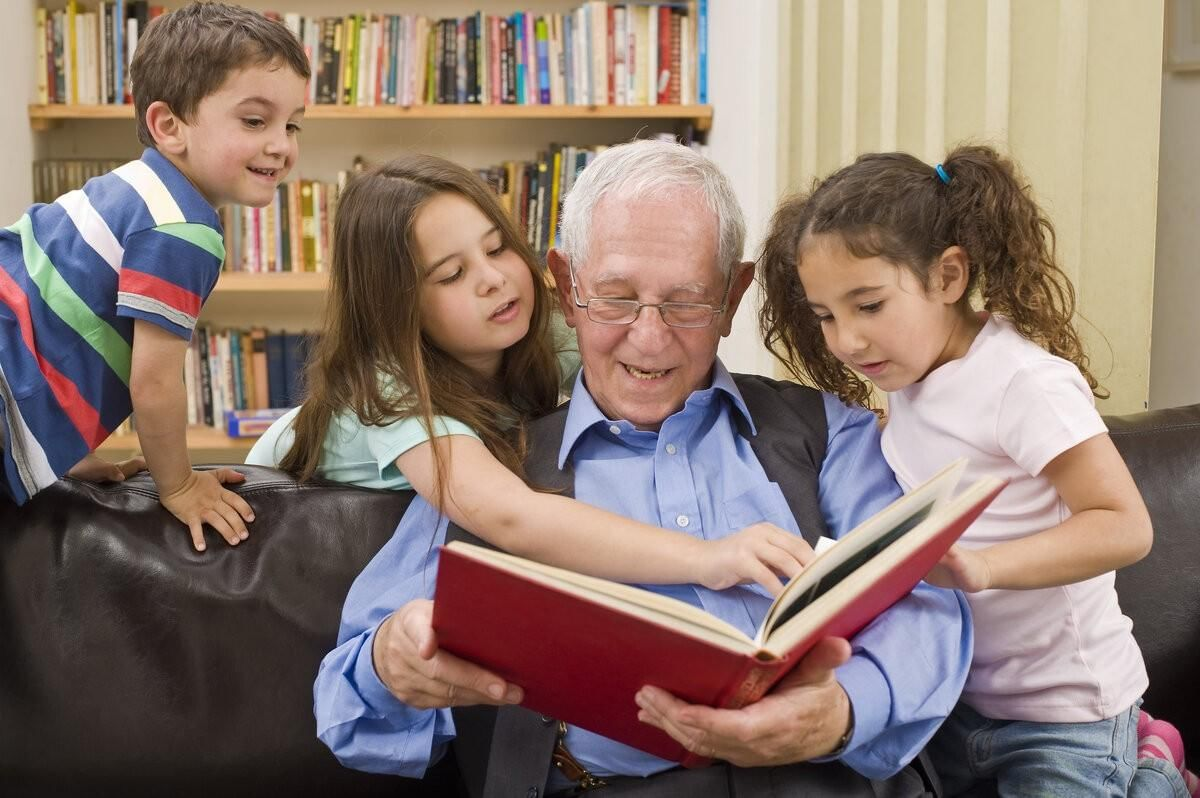 Высказывания известных людей о пользе чтения книг
1. Чтение – вот лучшее учение!              (А. Пушкин)
2. Читайте! И пусть в вашей жизни не будет ни одного дня, когда  бы вы не прочли хоть одной странички из новой книги!        (К. Паустовский)
3. Есть только одно средство стать культурным человеком – чтение.                            (А. Моруа)
4. Хорошая книга – это дверь, которая раскрывается  перед тобой.             (Л. Кассиль)
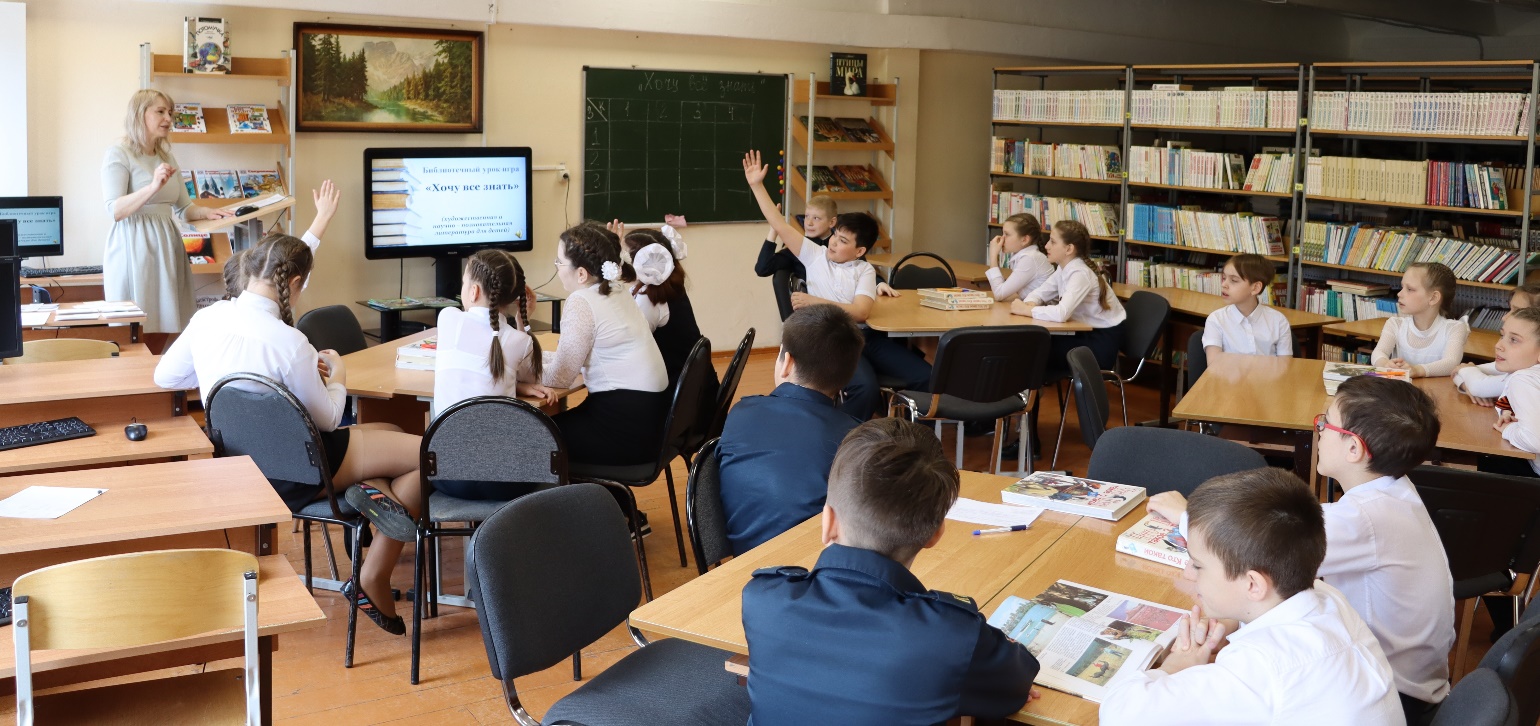 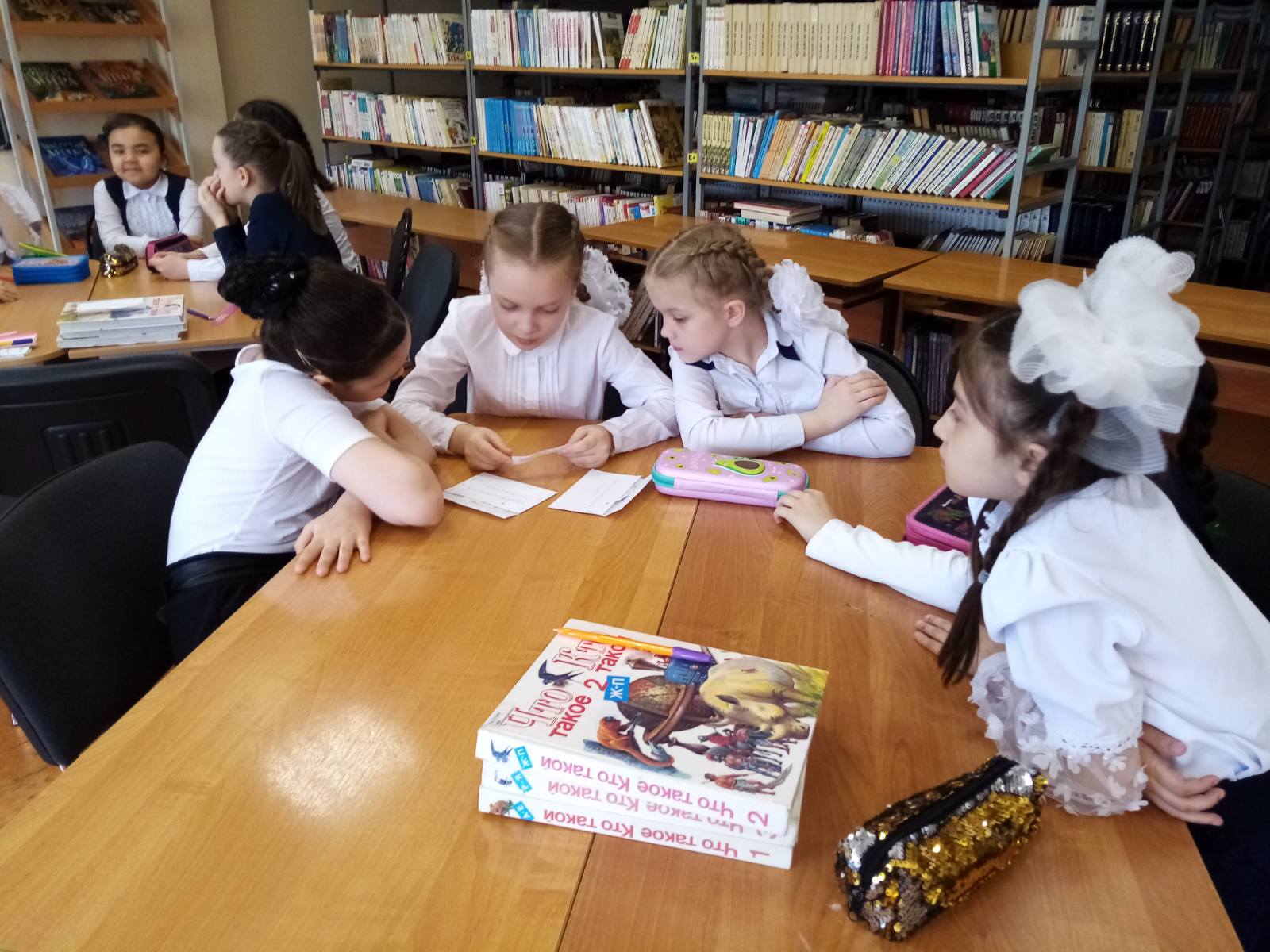 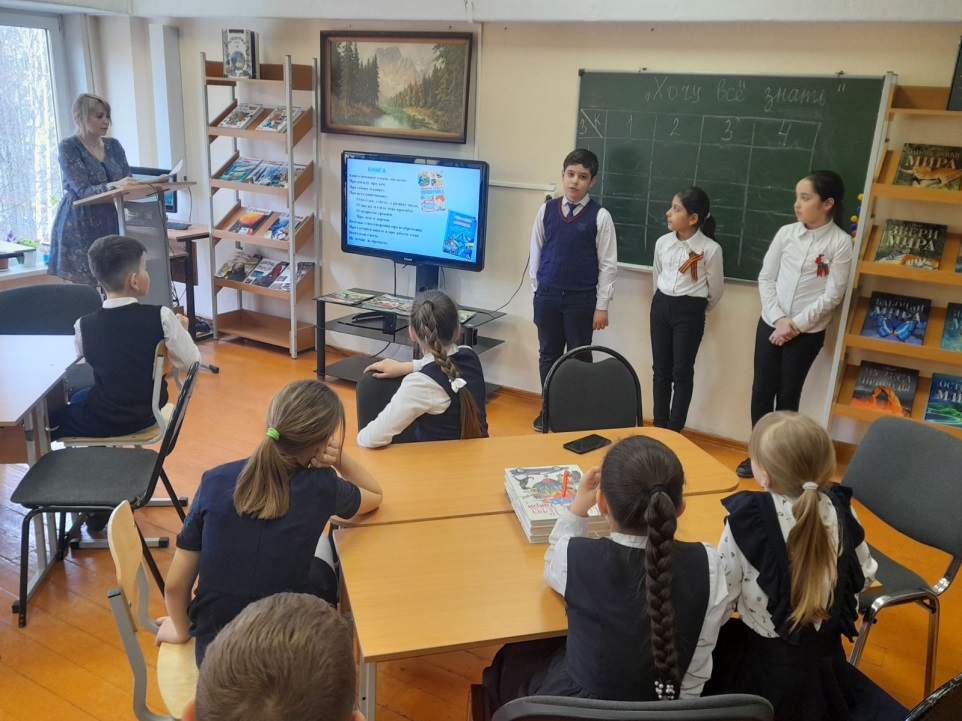 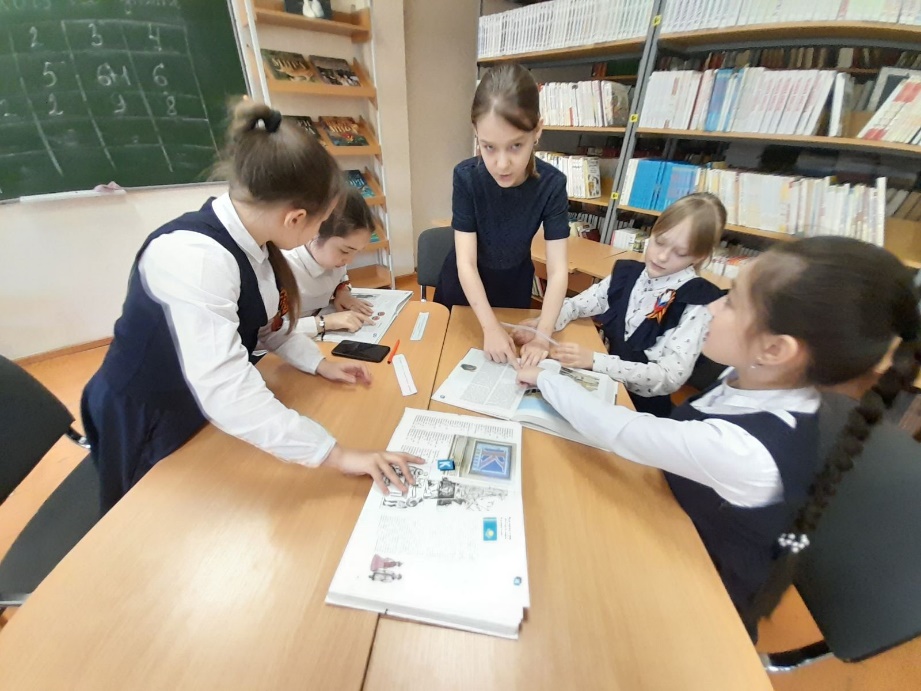 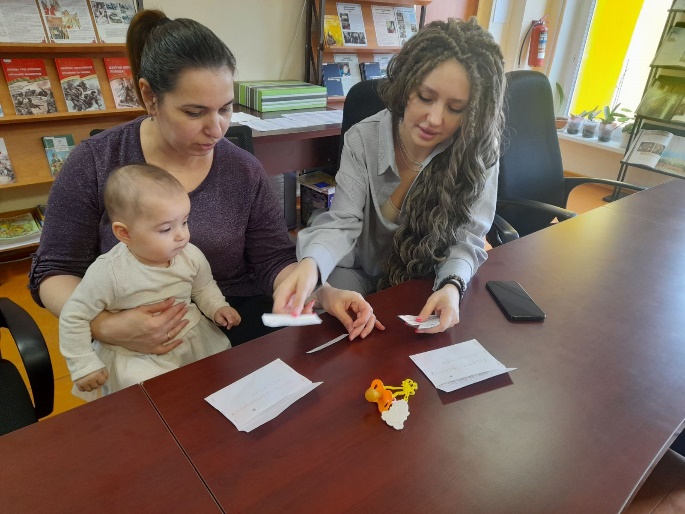